Statutární město Ostrava
Odbor sociálních věcí a zdravotnictví
Výjezdní jednání manažerského týmu 
24.-25.10.2024
1. Vyhodnocení 6. Komunitního plánu rok 2023

2. Metodický pokyn pro aktualizaci sítě sociálních služeb zadávaných statutárním městem Ostrava
Vyhodnocení 6. Komunitního plánu rok 2023
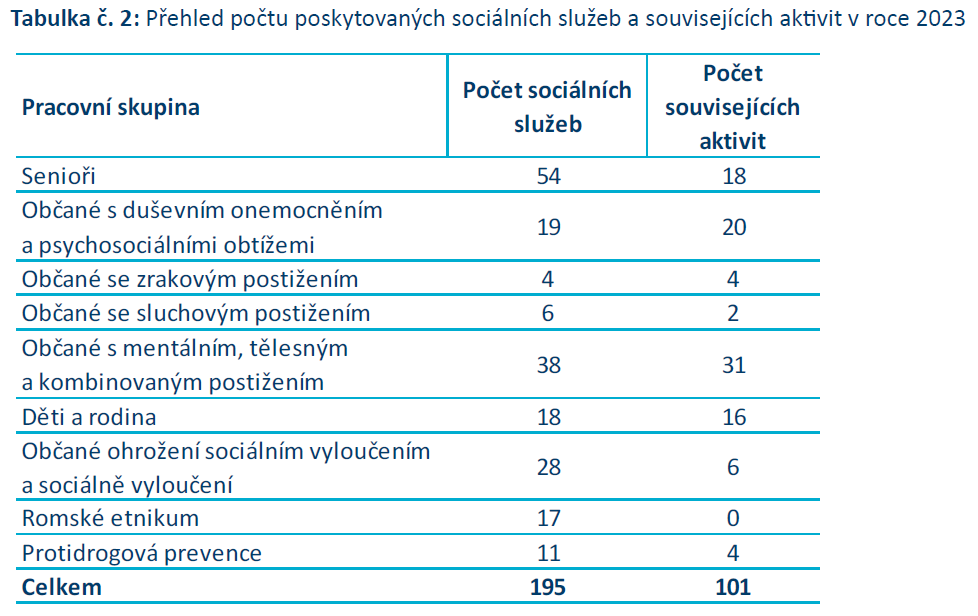 Vyhodnocení 6. Komunitního plánu rok 2023
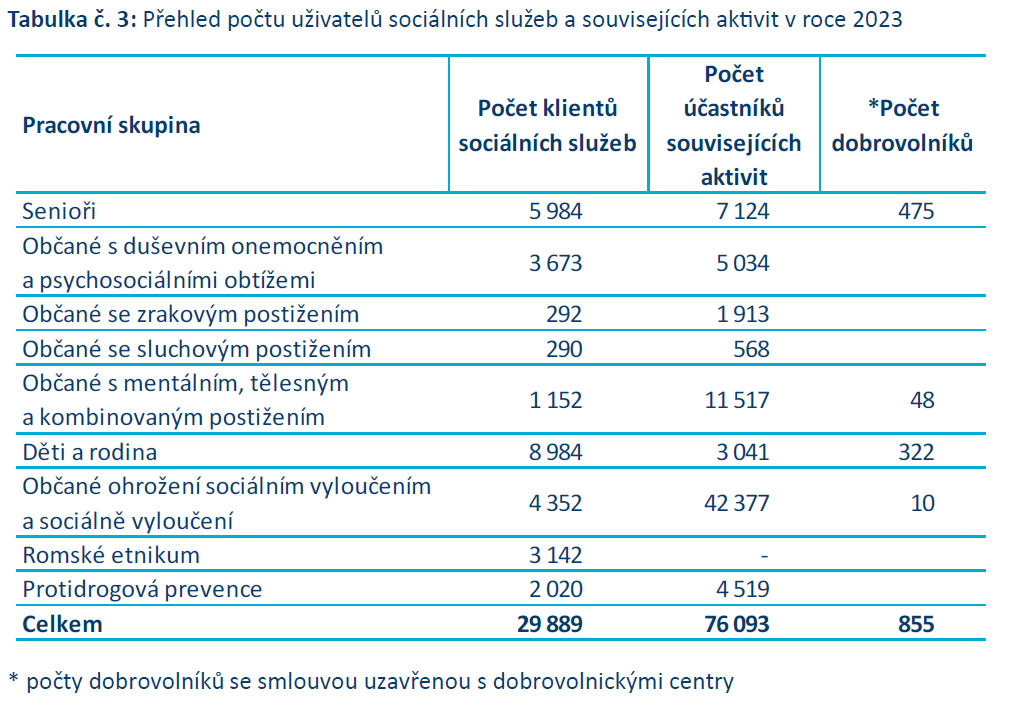 Vyhodnocení 6. Komunitního plánu rok 2023
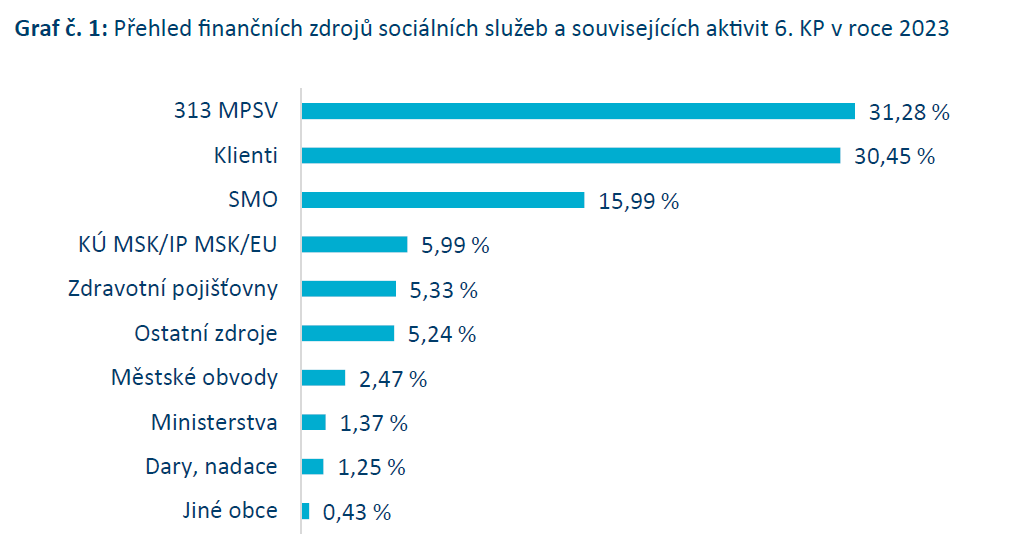 Statutární město Ostrava
Odbor sociálních věcí a zdravotnictví
Metodický pokyn pro aktualizaci sítě sociálních služeb zadávaných statutárním městem Ostrava

Schváleno radou města usnesením č. 04585/RM2226/70 ze dne 18.06.2024
www.ostrava.cz
Důvody vzniku:

Střednědobý plán rozvoje sociálních služeb a dalších aktivit v Moravskoslezském kraji na léta 2024-2026 (SPRSS) 
Metodika aktualizace Krajské sítě – platné pro žádosti podané po 1. 10. 2023



Nastavení systému pro aktualizaci sítě sociálních služeb, kde je zadavatelem statutární město Ostrava (SMO)
Střednědobý plán rozvoje sociálních služeb a dalších aktivit v Moravskoslezském kraji na léta 2024-2026 (SPRSS) – podmínky

Zadavatelská role
Reakce na potřeby obyvatel
Potřebnost, finanční udržitelnost, efektivnost, kvalita (kritéria)
Optimální/maximální rozvoj kapacit sociálních služeb
Metodický pokyn pro aktualizaci sítě sociálních služeb zadávaných statutárním městem Ostrava


Soulad s 6. Komunitním plánem sociálních služeb a souvisejících aktivit ve městě Ostrava na období 2023-2026, resp. se SPRSS
Aktualizace:
•	snížení/navýšení lůžek v pobytových službách,
•	snížení/navýšení úvazků v ambulantních a 	terénních službách, 
•	vstup/výstup sociální služby do/ze sítě.
Metodický pokyn pro aktualizaci sítě sociálních služeb zadávaných statutárním městem Ostrava
Metodický pokyn pro aktualizaci sítě sociálních služeb zadávaných statutárním městem Ostrava

Žádost, včetně povinných příloh,
rozpočet služby,
personální obsazení služby,
zdroje financování,
rozhodnutí o vydání „oprávnění k poskytování sociálních služeb“ (registrace), případně žádost o vydání tohoto oprávnění,
pověření/smlouvu o výkonu služby v obecném hospodářském zájmu na krajské či celostátní úrovni,
sdělení o úhradách uživatelů.
Metodický pokyn pro aktualizaci sítě sociálních služeb zadávaných statutárním městem Ostrava

Žádost:	- datovou schránkou
		- podatelna Magistrátu města Ostravy
		(osobně nebo prostřednictvím poštovních 		služeb) 
Termín:	od 1.7. do 31.7.
Posouzení:	od 1.8. do 31.8.
Rozhodnutí:	v orgánech města v září příslušného roku

Výpis z usnesení
Metodický pokyn pro aktualizaci sítě sociálních služeb zadávaných statutárním městem Ostrava

Výpis z usnesení:
název organizace, adresa,
název služby,
identifikátor,
navýšená/snížená kapacita (lůžka, úvazky),
období,
finanční spoluúčast zadavatele (35 %, 25 %, 15 %).

Účast ve výběrovém řízení SMO! – v žádosti zohledněna změna kapacity.
Formuláře


Žádost
Náklady
Zdroje
Personální obsazení

Vše dostupné na webových stránkách www.ostrava.cz
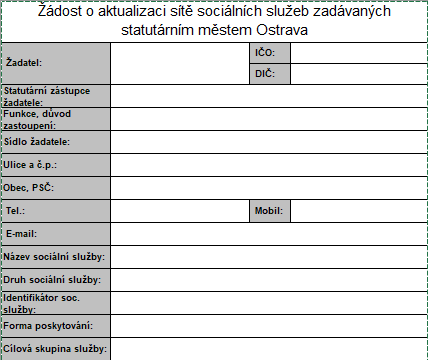 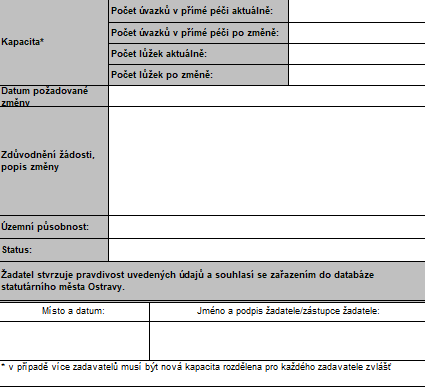 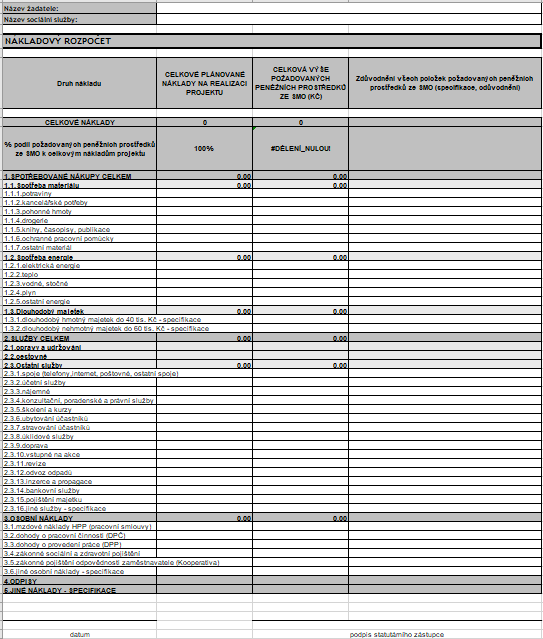 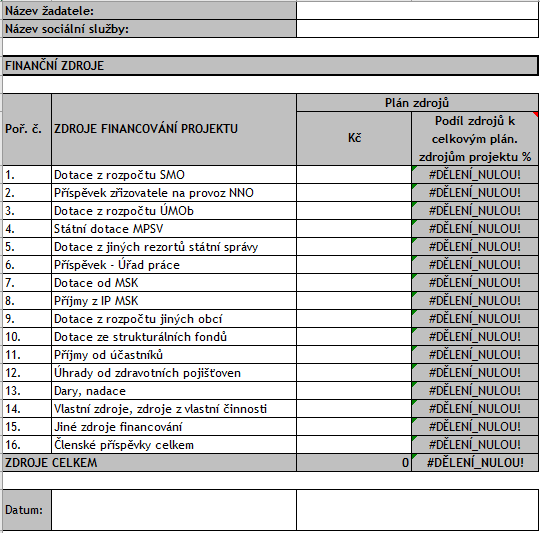 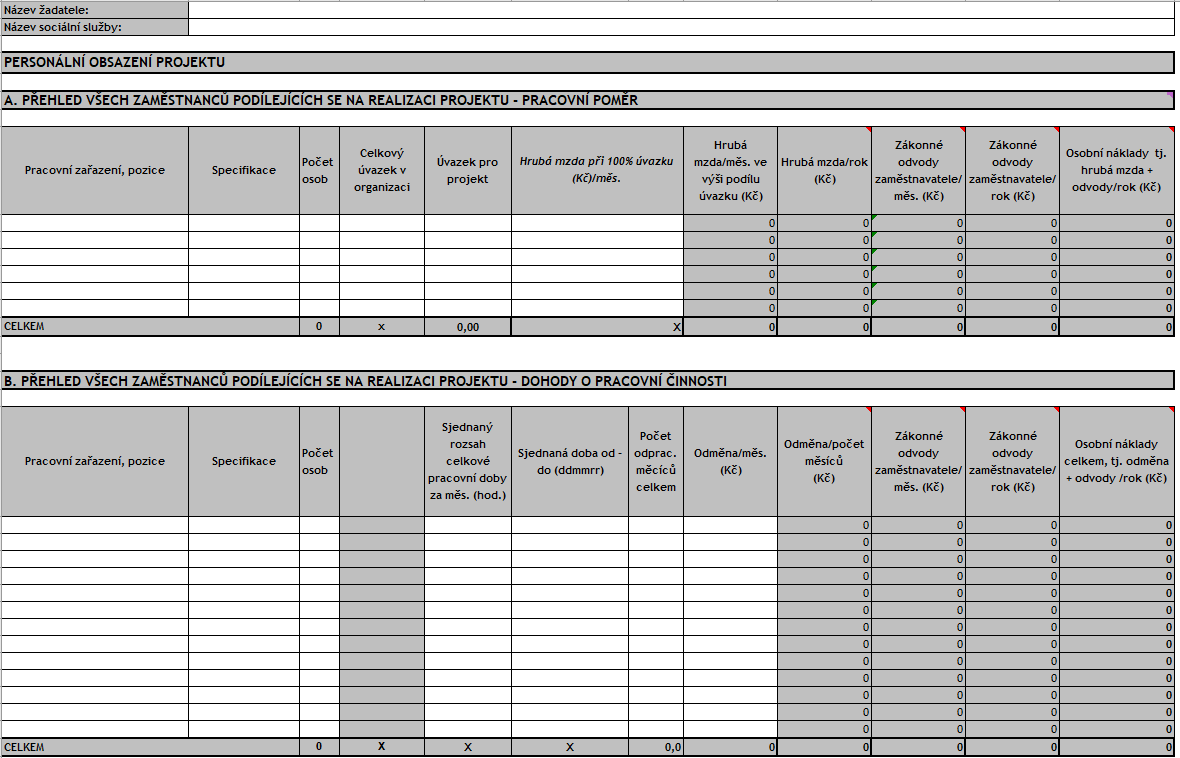 Rozvoj v roce 2024
celkem 12 služeb
Schválen 26.6.2024 v ZMO
4.771 tis. Kč
DOZP, osobní asistence,  domov pro seniory, SAS, odlehčovací služba, pečovatelská služba
Rozvoj v roce 2025
celkem 16 služeb
Schválen 25.9.2024 v ZMO
3.273 tis. Kč
pečovatelská služba, osobní asistence,  odlehčovací služby, chráněné bydlení, raná péče, sociální rehabilitace
Děkuji za pozornost.V případě jakýchkoliv dotazů či postřehů mě neváhejte kontaktovat:
Mgr. Štěpán Vozárik
Magistrát města Ostravy
599 443 818
stepan.vozarik@ostrava.cz